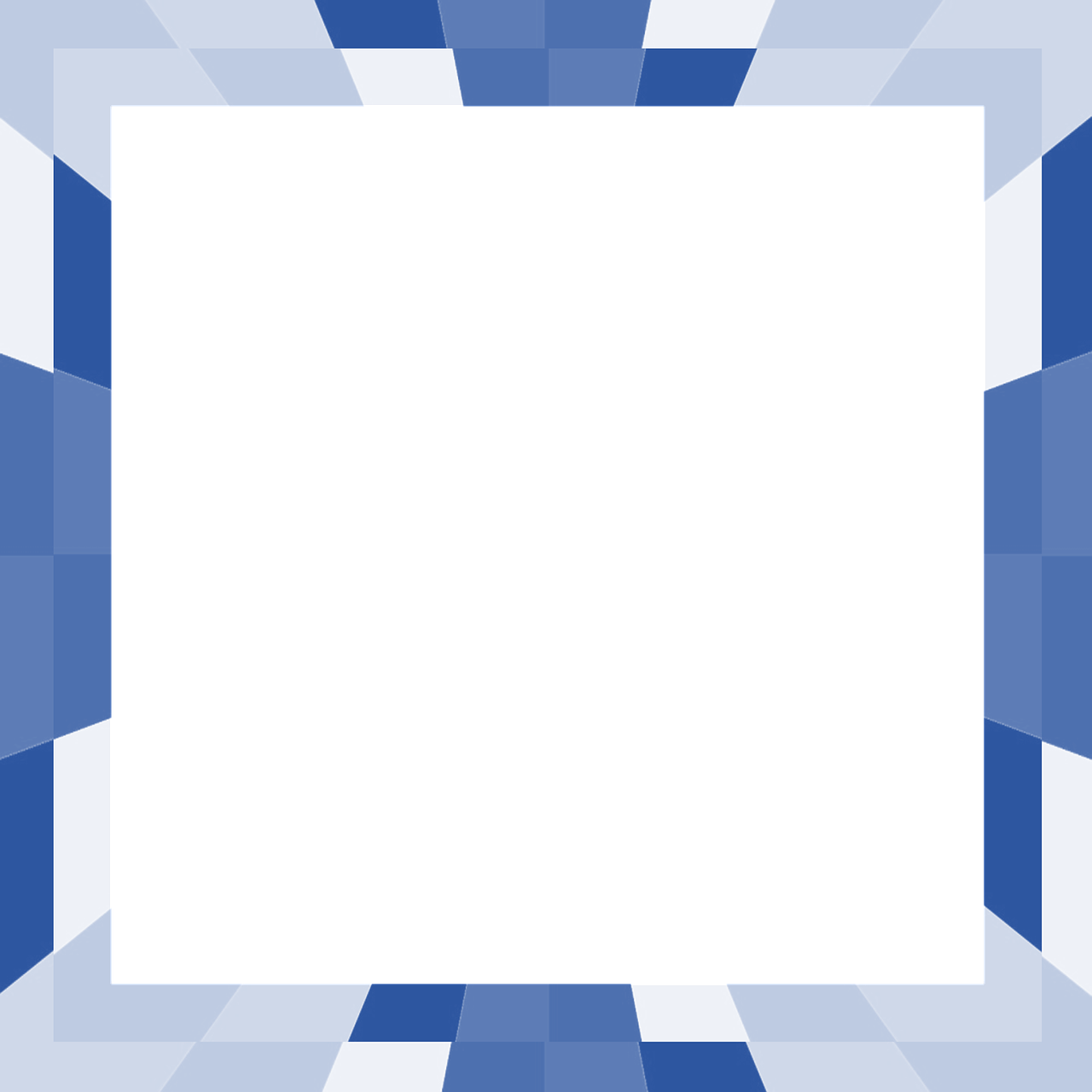 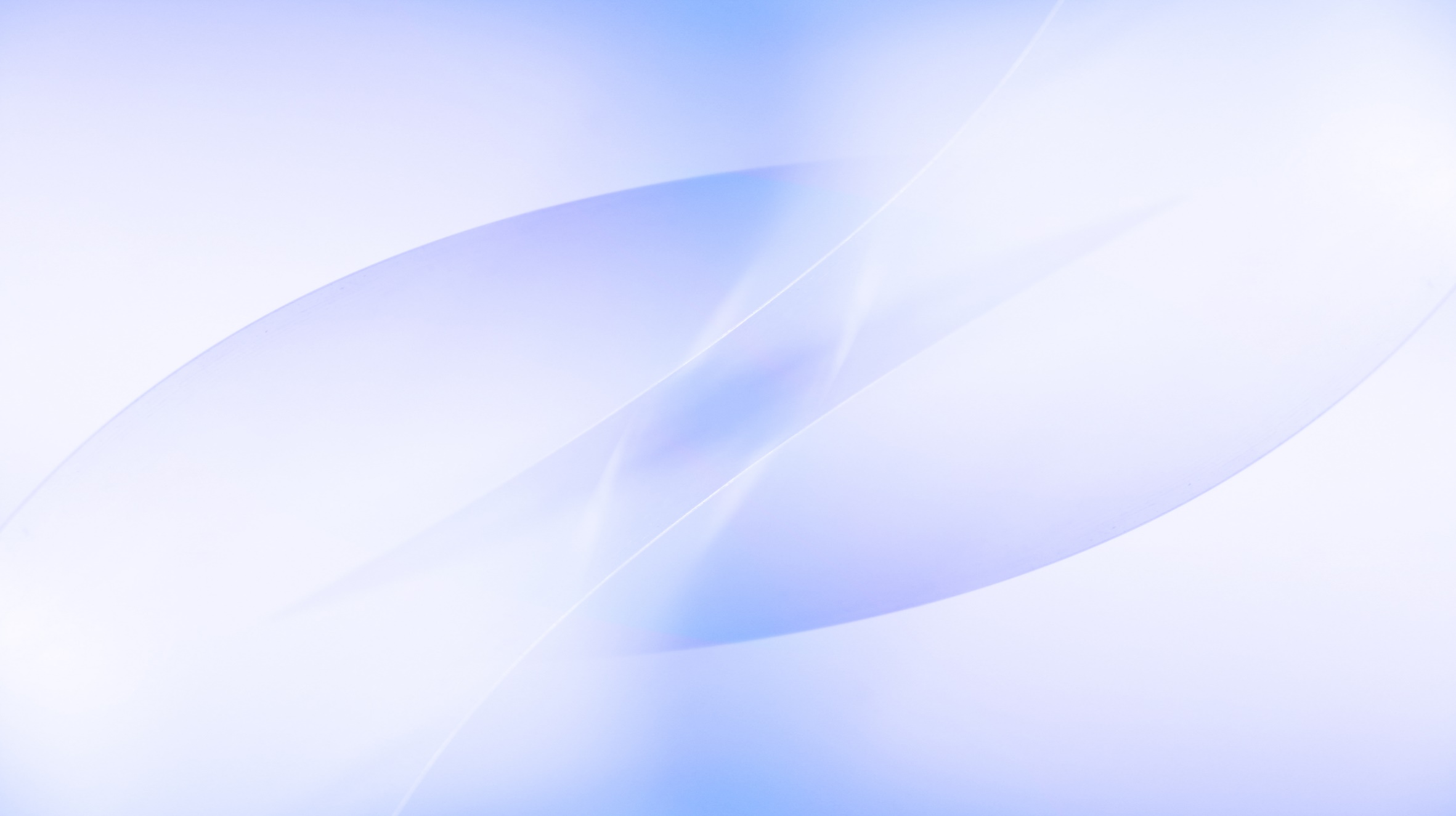 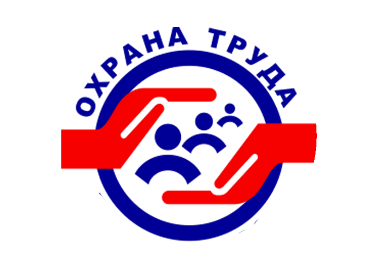 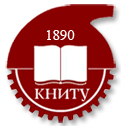 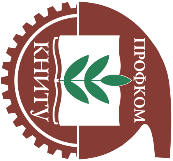 Итоги конкурса "Лучшая организация работы 
в области охраны труда среди кафедр КНИТУ" - 2021
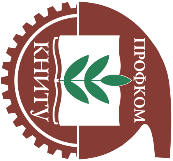 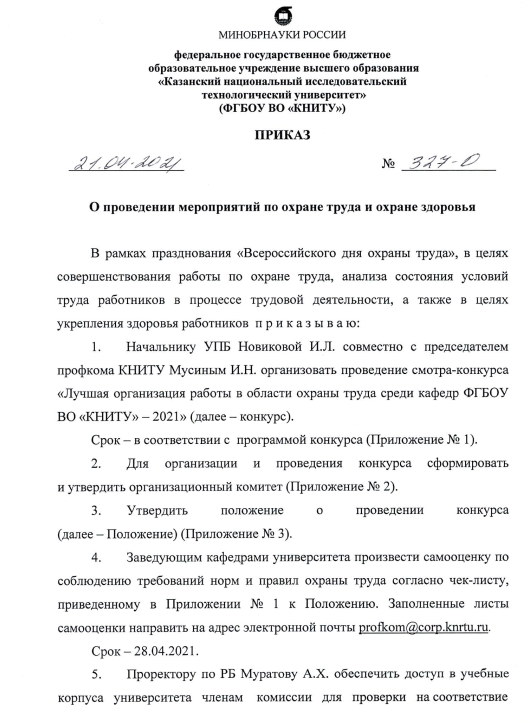 Конкурс «Лучшая организация работы в области охраны труда среди кафедр КНИТУ» - 2021 был организован и проведен Профсоюзной организацией КНИТУ совместно с Управлением производственной безопасностью КНИТУ.
Конкурс был проведен в рамках Всемирного дня охраны труда с целью:
- привлечения внимания работников к важности решения вопросов обеспечения безопасных условий труда; 
- улучшения условий и охраны труда работников и обучающихся;
- активизации и совершенствования работы по улучшению условий и охраны труда в университете
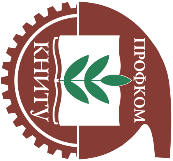 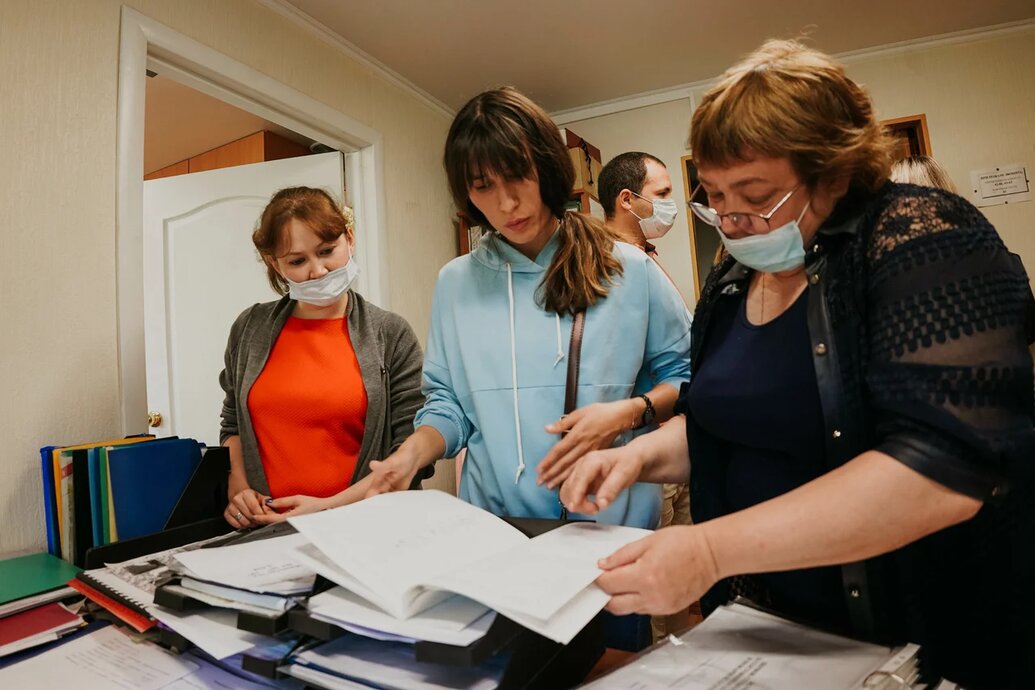 Конкурс проводился в 3 этапа:
I этап: с 26 апреля по 30 апреля 2021 г. – заполнение участниками Конкурса листов самооценки по соблюдению мероприятий охраны труда
II этап: с 11 мая по 28 мая 2021 г. – проверка комиссией соответствия представленных материалов фактическому состоянию условий и охраны труда с выездом в структурные подразделения
III этап: 10 июня 2021 г. – подведение итогов, награждение победителей.
Конкурс проводился по двум номинациям: 
- Лучшая организация работы в области охраны труда среди гуманитарных и общеинженерных кафедр КНИТУ
Лучшая организация работы в области охраны труда среди профильных кафедр КНИТУ
В конкурсе приняли участие 75 кафедр.
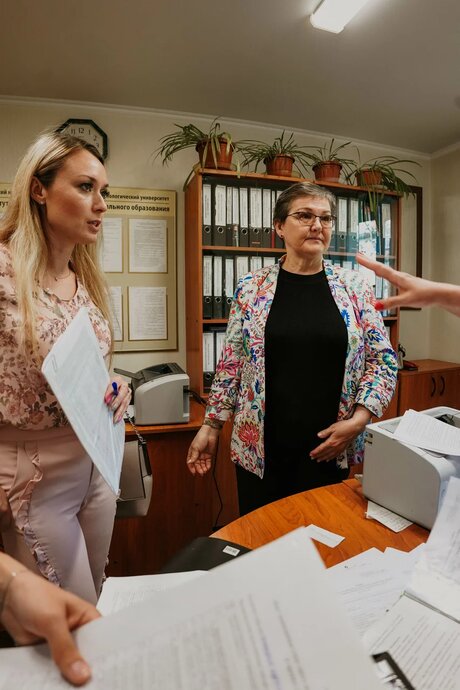 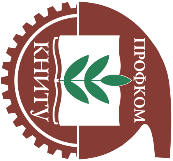 Итоговое количество баллов участников конкурса среди  профилирующих кафедр КНИТУ
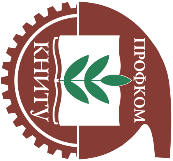